FERMILAB-SLIDES-24-0258-ESH
DOE O 420.2D Implementation 
from Fermilab’s perspective
Maddie Schoell
2024 Accelerator Safety Workshop
October 8-10, 2024
Outline
Fermilab’s Implementation Plan
Community Engagement and Sharing
2
10/2024
Schoell | DOE O 420.2D Implementation, Fermilab's perspective
Fermilab’s Implementation
Test Stand RGDs now accelerators
Update SAD to include unmitigated and mitigated risk discussion
USI Process: include RGD and obtain FSO approval
“Update and externally validate, an updated ASE and SAD to reflect the requirements in DOE O 420.2D, the current configuration, and a consistent authorized operating limit.”
Implement Credited Controls for ODH
Include Risk Matrices in SAD
Updates to ASE: 
explicitly list out all required shielding, rad monitors
Specify applicability, basis, requirements, and response to violations	
Include analysis in ASE, don’t reference another document
3
10/2024
Schoell | DOE O 420.2D Implementation, Fermilab's perspective
Fermilab’s Implementation
Fermilab completed the updates to the USI Program, RGD Program, and SAD Chapters/ASEs and commissioned an independent Accelerator Readiness Review (ARR) in Aug 2023
Updates included new consistent templates, expanded risk tables, and additional Credited Controls (i.e., ODH)
ARR to determine if the SADs and ASEs met 420.2D requirements
The ARR generally concluded that Fermilab had appropriately updated the SADs and ASEs in accordance with DOE O 420.2D
The ARR had additional recommendations that needed to be addressed
FSO also had additional comments related to the updated ASE
Following the ARR, the Laboratory Director required completion and independent verification of SAD/ASE updates before resuming main accelerator complex operations
4
10/2024
Schoell | DOE O 420.2D Implementation, Fermilab's perspective
Fermilab’s Implementation Plan
New formal SAD/ASE Project Team established
Deputy COO as Project Director, helped with communications between Team and Senior Leadership/FSO
New MCI analysis methodology developed, each accelerator segment performed new analysis
Update USI Program
New phased review approach:
Sequential IRRs of each segment of the Fermilab Main Accelerator focused only on MCI, SAD and ASE
After successful IRR, FSO authorized resumption of operation of associated segment
Full ARR of entire main accelerator after all IRRs complete
After ARR of main accelerator, continue IRR/ARR process for Test Stand Accelerators
Biggest lift to complete IRRs/ARRs
5
10/2024
Schoell | DOE O 420.2D Implementation, Fermilab's perspective
Fermilab’s Implementation Plan
6
10/2024
Schoell | DOE O 420.2D Implementation, Fermilab's perspective
Community Engagement and Sharing
DOE Assist Visits helped us understand:
How to interpret the new definition of accelerators
What this meant for test stands
What worked well at other Labs and how that might help improve something at our own Lab
Monthly community calls
Continued discussions on implementation plan
Guidance on how to address areas still in questions: DT generators, ODH
Sharing resources, scheduling reviews/obtaining reviewers, sharing program documents
Sharing and bringing home best practices and lessons learned
7
10/2024
Schoell | DOE O 420.2D Implementation, Fermilab's perspective
Community Engagement and Sharing
Every Lab is unique  implementation approaches varied
Xx Labs had some kind of extension approved
Different methods of finalizing implementation used:
ARR(s)
ASO Program Element review
Via OIAIs / site office approvals (no external reviews)
Inventory of accelerators managed under ASO shifted, and by different amounts
One lab reduced their inventory by 1
One lab increased their inventory by ~100
8
10/2024
Schoell | DOE O 420.2D Implementation, Fermilab's perspective
Community Engagement and Sharing
Real comradery amongst our community that you don’t see in many other places
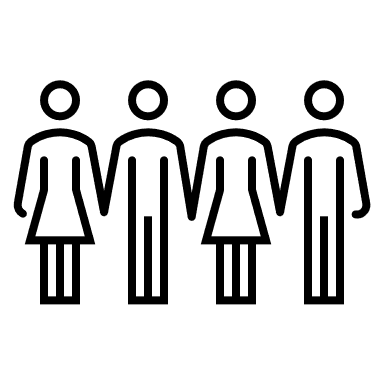 9
10/2024
Schoell | DOE O 420.2D Implementation, Fermilab's perspective
Questions?
10
10/2024
Schoell | DOE O 420.2D Implementation, Fermilab's perspective